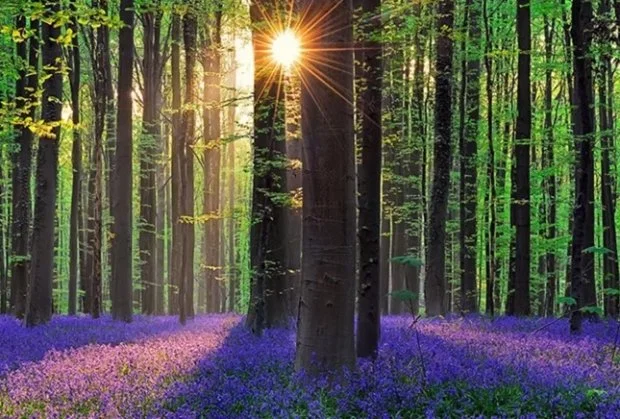 Биологија за 5.разред
Животна заједница на копну- Живот у шуми
Ко живи на копну и каква је то животна заједница?
Живот на копну су ливаде ,шуме и пашњаци.
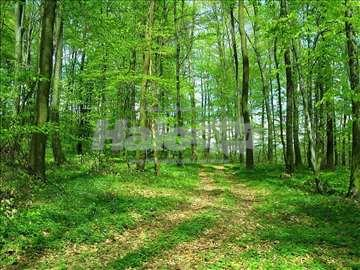 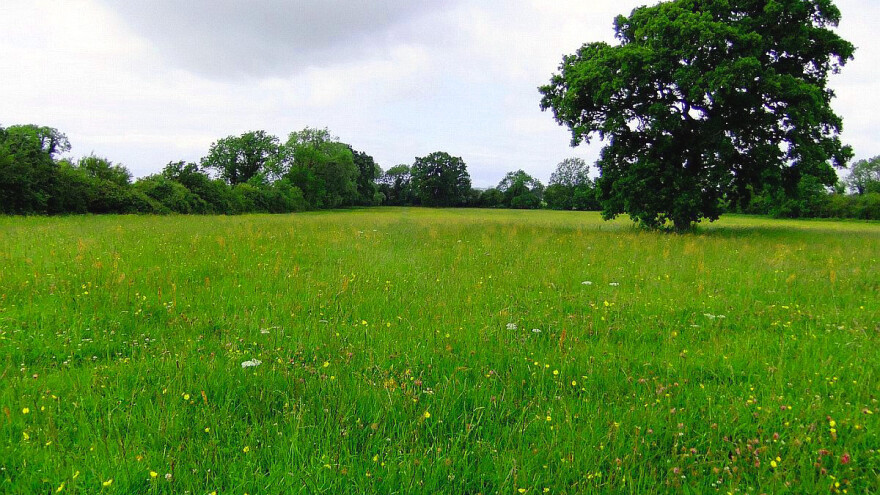 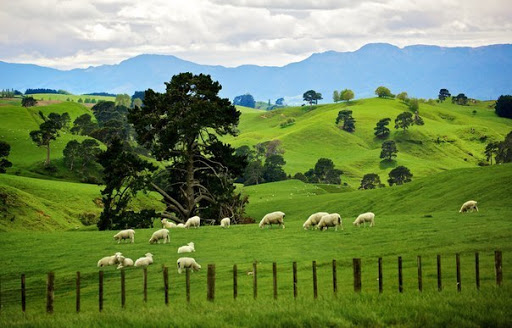 Зашто су важне шуме?
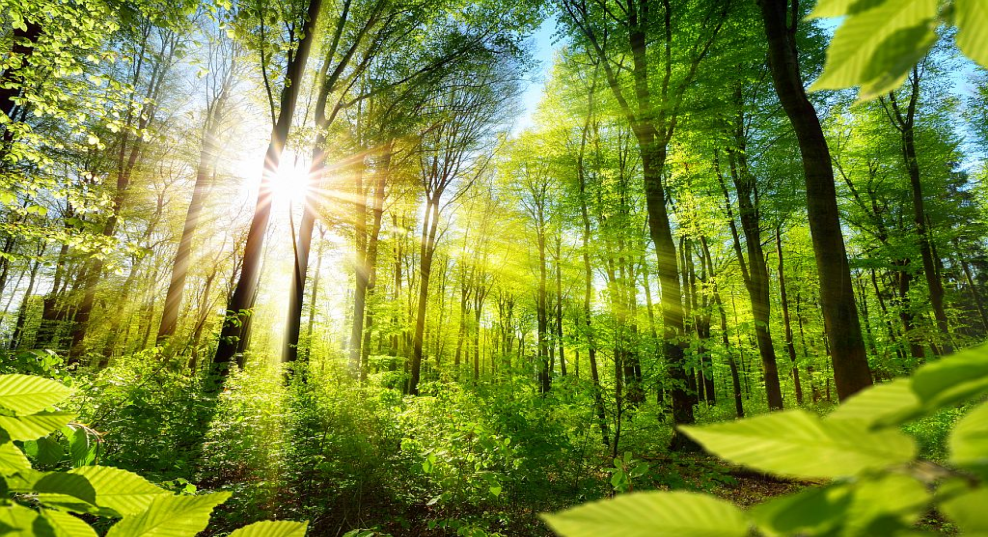 ШУМЕ СУ ПЛУЋА НАШЕ ПЛАНЕТЕ. ШТО ВИШЕ ДРВЕЋА,ТО ЋЕ НАМ ВАЗДУХ БИТИ ЧИСТИЈИ. ШУМЕ ПОСТОЈЕ ДА БИ ДИВЉЕ ЖИВОТИЊЕ СЛОБОДНО ЖИВЕЛЕ.
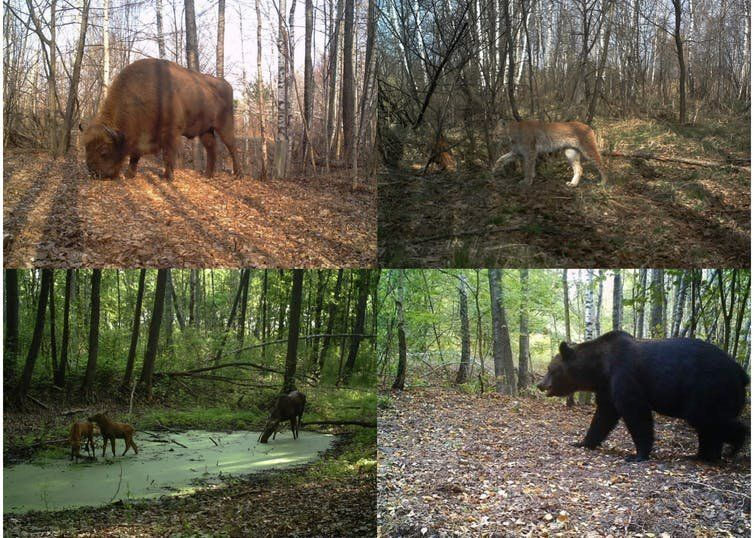 У шуми има доста дивљих животиња и биљака.
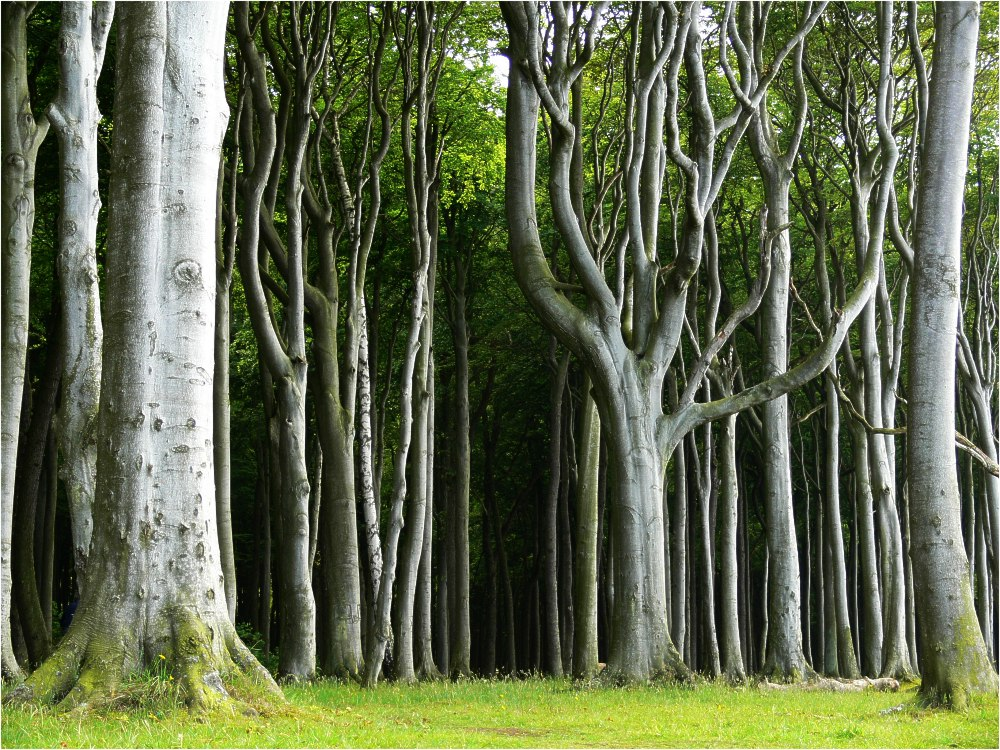 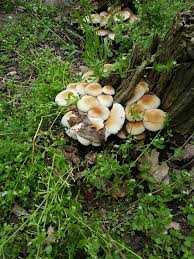 Шума је  животна заједница многобројних животиња и биљака. 
 
Животиње у шуми имају дом,скровиште ,место где се хране,дишу,добијају своје младунце. Оне  се  слободно крећу и саме се старају о себи.

Животиње: медвед,јелен,лисица,вук, зец и птице као што је сова,кос,детлић...

Биљке : храст,бор,јела, љубичица,купине,глог,јагорчевина,коприва...
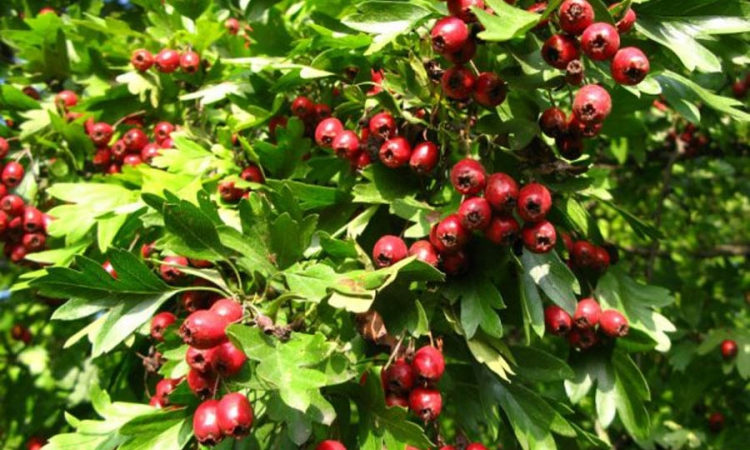 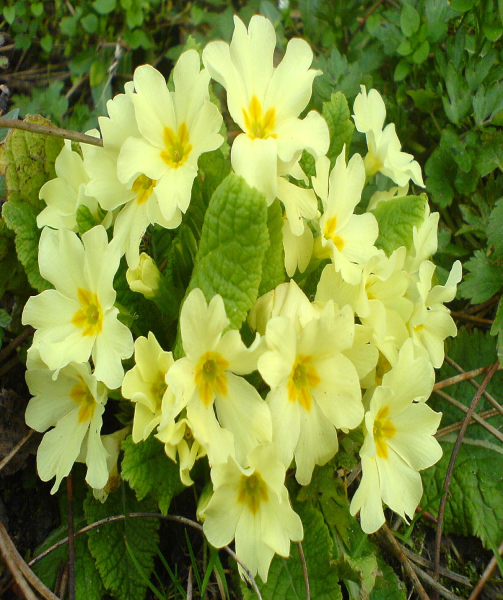 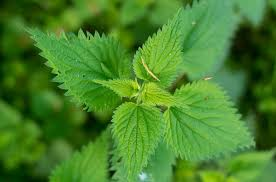 ЈАГОРЧЕВИНА                               ГЛОГ                                                КОПРИВА
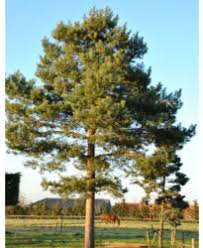 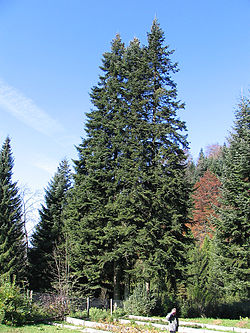 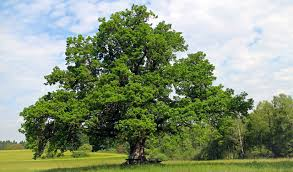 ЈЕЛА                                     ХРАСТ                        БОР
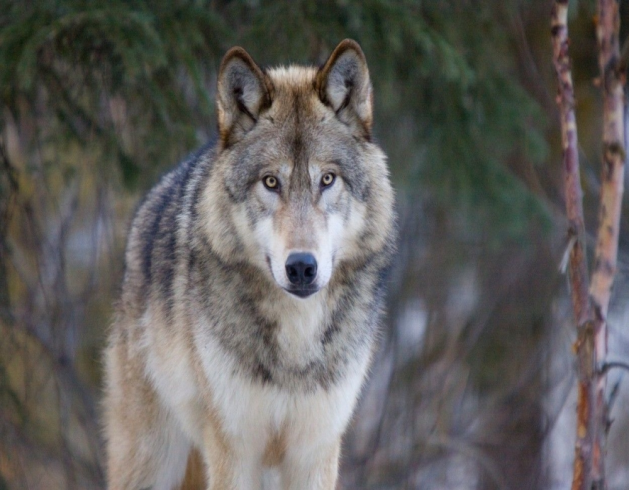 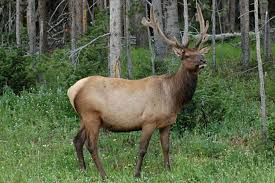 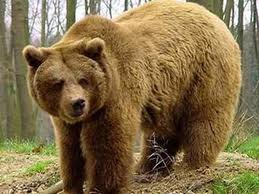 Вук                              Јелен                        Медвед




  

Дивља свиња            Зец                 Лисица               Кос
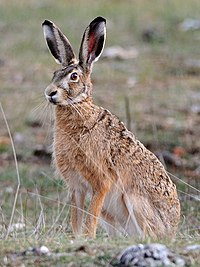 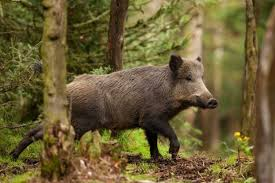 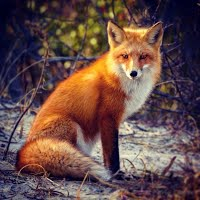 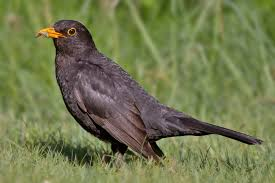 Посматрај слику и именуј шта уочаваш?
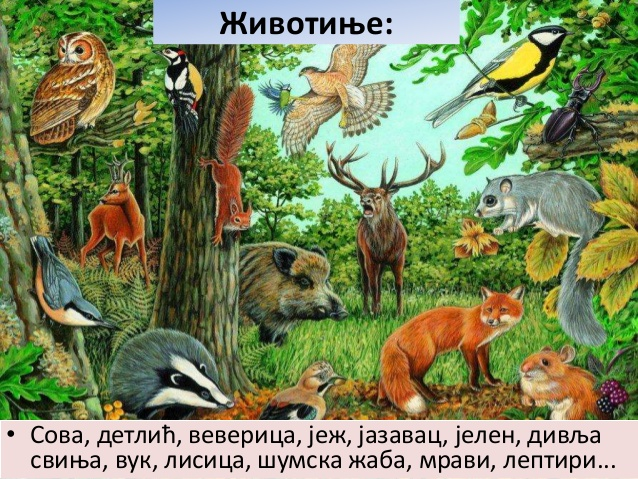 За домаћи:- Написати у ваше свеске живот у шуми: Шта је шума,ко живи у шуми? Наведите три  шумске биљке?-Неко од вас може да нацрта шумску животињу и обоји.                                                                                                                                       Срећно! с
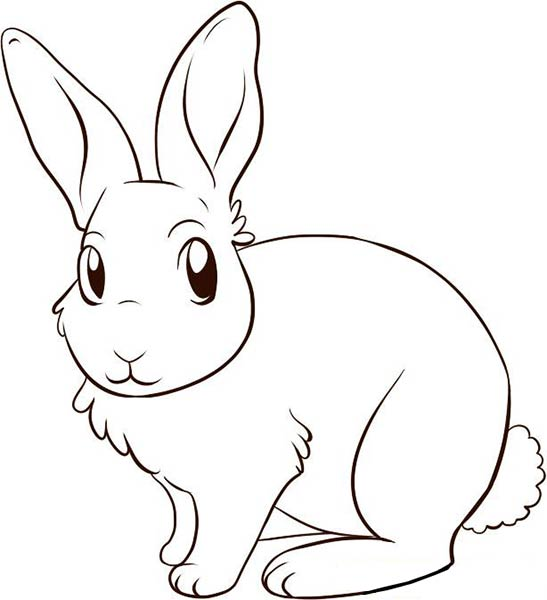